Fürwahr . . .
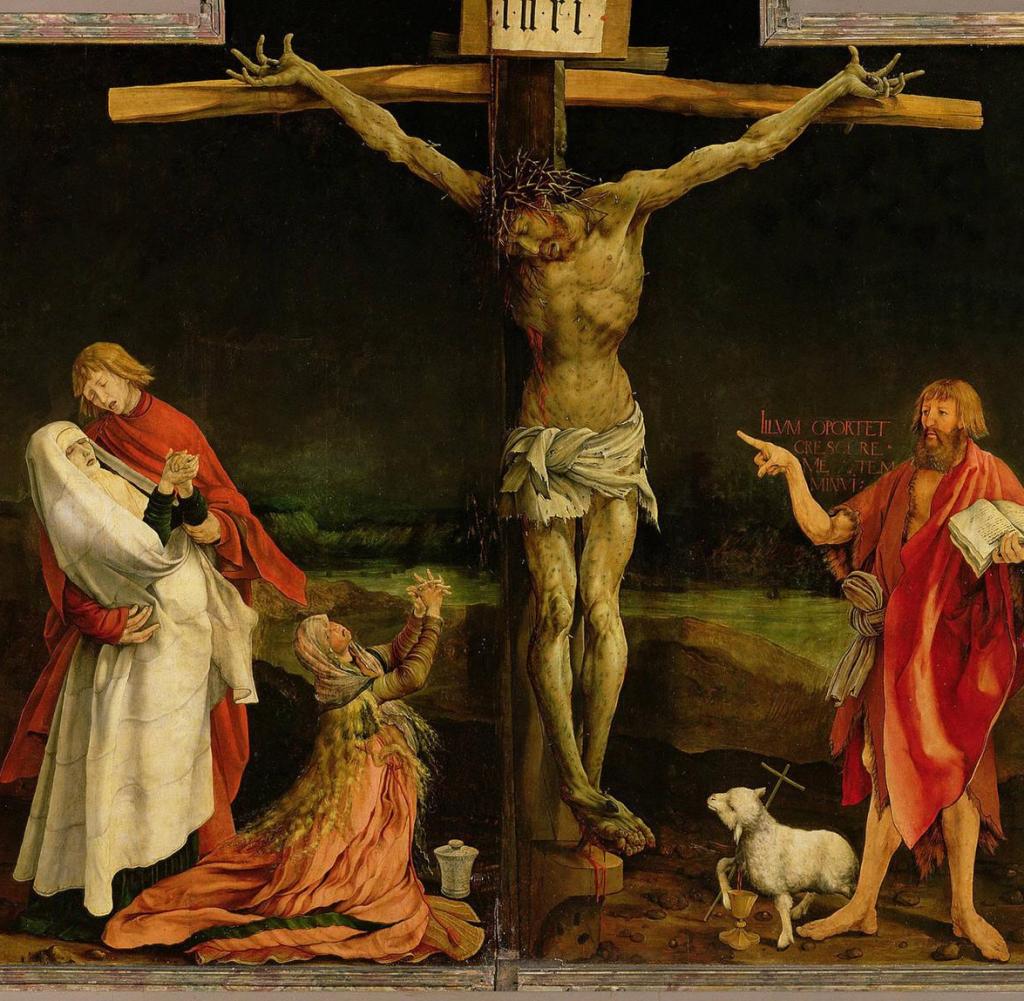 Matthias Grunewald:
Isenheimer Altar 1512-1516
Durch Spott und Hohn zur EhrenkronJesaja 53
Hinab durch Spott und Hohn
Hinauf zur Ehrekron
Er trug unsere Krankheit, Schmerzen, Sünde …
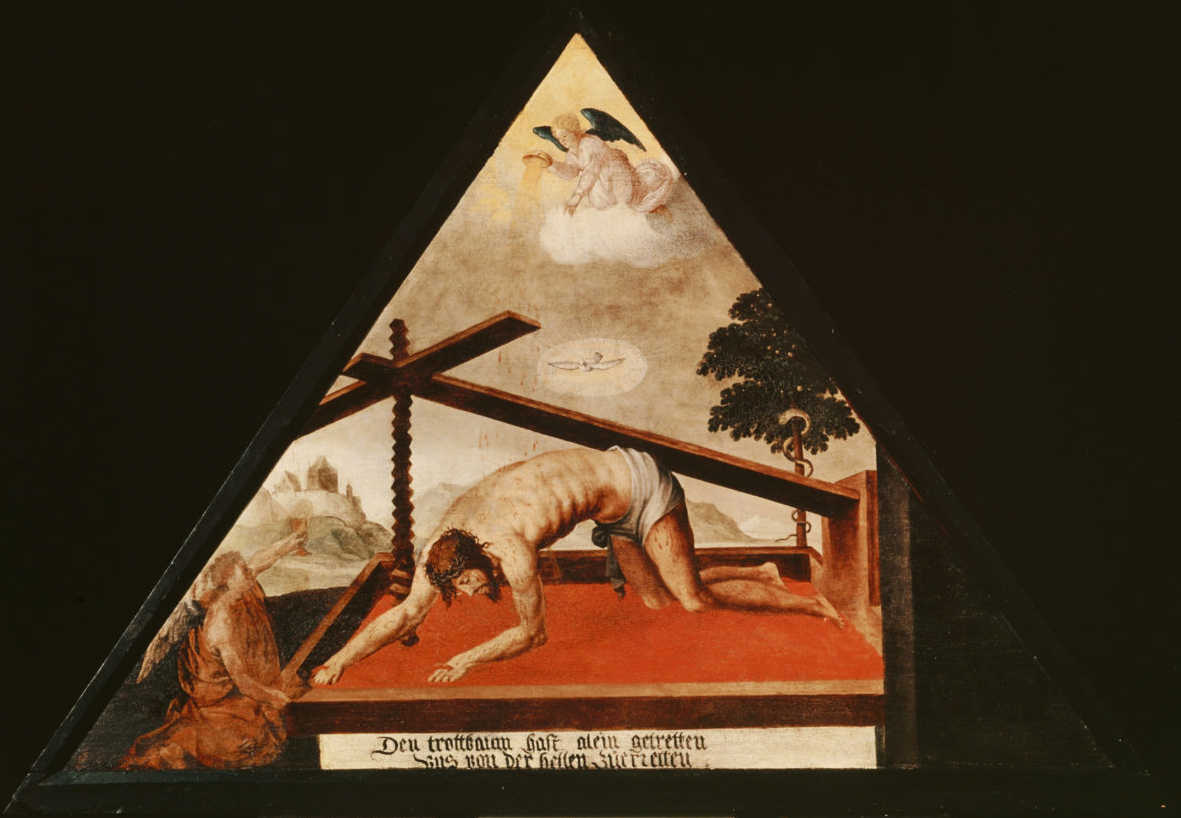 Luzerner Brückenzyklus Hofbrücke Bild 112: Christus in der Kelter
1525-1580